B
A
kDa
R6
CP
CW
CP
CW
CP
CW
R6∆bgaA
R6BgaAW1514A,W1864A
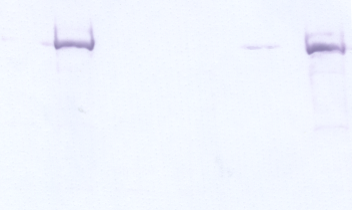 225
*
R6
R6∆bgaA
R6BgaAW1514A,W1864A